2013/5/7
JAVA Socket(TCP)
1
Socket
2013/5/7
Application
Socket API
TCP
UDP
Network
2
Socket
2013/5/7
Socket在網路應用程式開發上,大致有下列兩大類:
Stream Socket 
  (Connection-Oriented Protocol)TCP
Datagram Socket 
  (connectionless Protocol)UDP
3
Stream Socket-- Server
2013/5/7
Stream Socket在Server端的開發流程
Socket()
Bind()
Listen()
Client
Accept()
recv() / read()
send() / write()
4
Closesocket()
Stream Socket-- Client
2013/5/7
Stream Socket在Client端的開發流程
Socket()
Connect()
Server
send() / write()
recv() / read()
Closesocket()
5
Socket API-- Server
2013/5/7
所提供的Server端的API函式:
6
Socket API-- Client
2013/5/7
所提供的Client端的API函式:
7
server
Socket()
Socket(TCP)
Bind()
2013/5/7
client
Listen()
Socket()
Accept()
連線建立
等待連線要求
Connect()
Read()
要求資料
Write()
Write()
連線結束恢復等待
回覆資料
Read()
Read()
8
告知傳輸結束
Close()
Close()
TCP socket function
2013/5/7
建立和連結函數：socket , bind
建立 listening socket: listen
接收連線要求函數：accept
連線建立和中斷函數：connect , close
讀寫（I/O)：read , write
9
TCP socket--開啟 Socket介面
2013/5/7
1. 開啟 Socket介面：
   建立傳輸應用的兩端點須各自開啟一Socket，往後的資料傳送，均依賴 read（送入此Socket）或 write (由Socket讀出) 資料。

ServerSocket(int port, int backlog, InetAddress bindAddr)
10
TCP socket-- Binding Socket地址
2013/5/7
2. Binding Socket地址：
   Socket 出入口需Binding到TCP address，網路上的電腦主機才可以依據所指定的TCP address，建立資料傳送的通道。
   TCP address 包含IP address 及TCP Port number。
   熟悉的網路應用： telnet 140.115.17.111 23與ftp 140.115.17.111 21，均需依據所指定的 host IP與 Port，建立連接、傳輸資料。
ServerSocket(int port, int backlog, InetAddress bindAddr)
11
TCP socket-- Connection的建立
2013/5/7
3. Connection的建立：
   電腦主機可以使用Binding TCP address後的Socket，建立資料傳送通道。
   Server/Client的傳輸模式，Server 端需呼叫accept( )功能，等待Client的連接建立要求。Client端則呼叫connect( )功能，要求與Server主機建立連接通道。 

public void connect(SocketAddress endpoint)
12
TCP socket--傳輸網路資料
2013/5/7
4. 傳輸網路資料：
   Client與Server主機間成功地建立連接通道後。兩端均可藉由各自的Socket介面，read 或write 資料到對方。 

BufferedInputStream(InputStream in, int size) 

BufferedOutputStream(OutputStream out, int size)
13
TCP socket--關閉 Socket介面
2013/5/7
5. 關閉 Socket介面：
   當應用程式不再使用Socket 介面做資料傳送時 ，需關閉Socket 

socket.close( );
14
TCP socket—相關API
Java.net中支援Stream socket (TCP) Server端與Client端網路應用程式相關的API:
2013/5/7
15
處理UDP通訊協定
2013/5/7
Interface
DatagramSocketImplFactory
Class
java.net.DatagramPacket
java.net.DatagramSocket
java.net.DatagramSocketImpl
java.net.MulticastSocket
Exception
java.net.SocketException
16
處理TCP通訊協定
2013/5/7
Interface
SocketImplFactory
SocketOptions
Class
java.net.ServerSocket
java.net.Socket
java.net.SocketImpl
Exception
java.net.BindException
java.net.ConnectException
java.net.SocketException
Java API : 
http://nothing.tw/JDK_API_1_6/overview-summary.html
17
範例程式—TCP Server
2013/5/7
public class tcpserver {
    public static int port = 20;   //  連接埠
 
    public static void main(String args[]) throws Exception {
        ServerSocket ss = new ServerSocket(port);     //  建立 TCP 伺服器
        while (true) {                               //  不斷的接收處理輸入訊息
            Socket sc = ss.accept( );        // 接收輸入訊息。當有人要跟你建立socket就有accept動作
            OutputStream os = sc.getOutputStream();    //  取得輸出串流
            Scanner scanner = new Scanner(System.in);   // 直接取得使用者的輸入字串
            String st = scanner.next( );                            
            os.write(st.getBytes(“UTF-8”));     // 送訊息到 Client 端
            System.out.printf(“你輸入的是:” + st);   // 標準輸出
            os.close();                                // 關閉輸出串流
            sc.close();                                // 關閉 TCP 伺服器
        }
    }
}
18
範例程式—TCP Client
2013/5/7
public class tcpclient {
    public static int port = 20;    // 設定傳送埠為 20
    public static void main(String args[]) throws Exception {
        Socket client = new Socket(“127.0.0.1”, port);     // 連線本地端主機的 TCP Socket
        InputStream in = client.getInputStream();      // 取得client端輸入訊息的串流
        StringBuffer buf = new StringBuffer();        // 建立讀取字串
        try {
            while (true) {            // 不斷讀取
                int x = in.read();    // 讀取一個 byte(read 傳回 -1 代表串流結束)
                if (x==-1) break;    // x = -1 代表串流結束，讀取完畢，用 break 跳開
                byte b = (byte) x;    // 將 x 轉為 byte，放入變數 b
                buf.append((char) b);    }    // 從buffer中添加字元
} catch (Exception e) {
            in.close();    }            // 關閉輸入串流
        System.out.println(buf);                    // 印出buffer中接收到的訊息
        client.close();                                // 關閉 TcpSocket
    }
}
19
範例程式—執行結果
2013/5/7
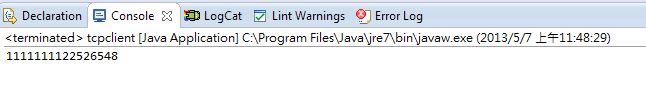 20